Анализ ШМО учителей биологии, географии, химии результатов внутришкольной диагностики по формированию функциональной грамотности.
(модули: финансовая и естественно-научная грамотность)
Таблица 1. Результаты диагностики по уровням сформированности финансовой грамотности
Таблица 2. Результаты диагностики по уровням сформированности естественно-научной грамотности.
Посещение мединститута им.Георгиевского, г.Симферополь в рамках предметной недели с целью преемственности
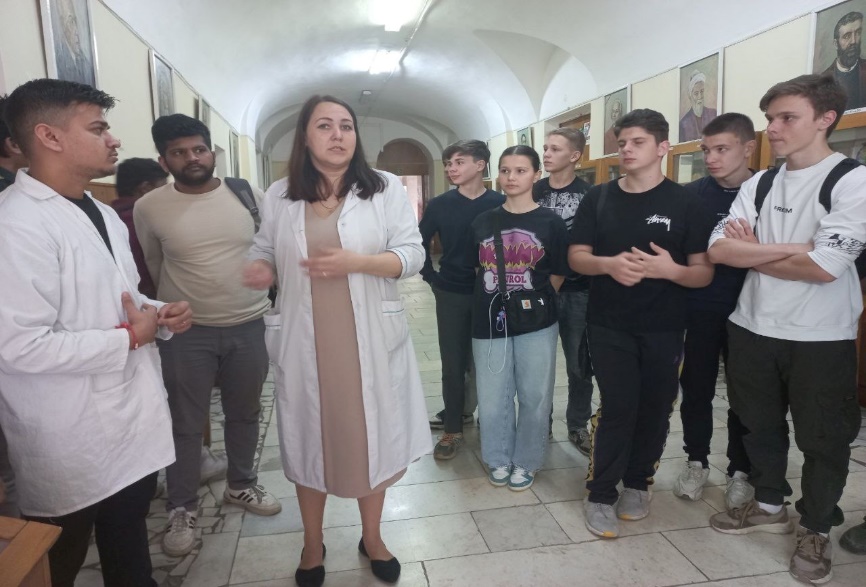 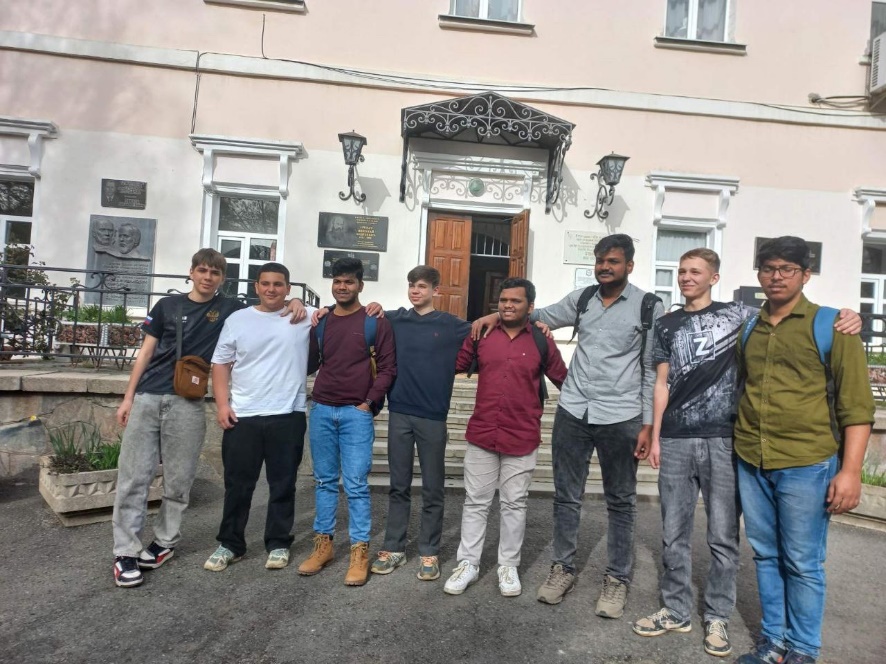 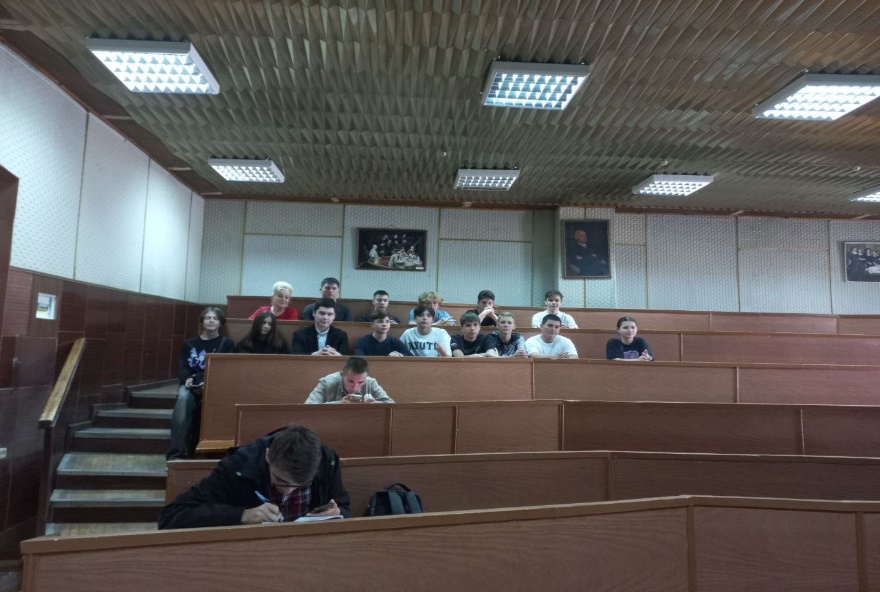 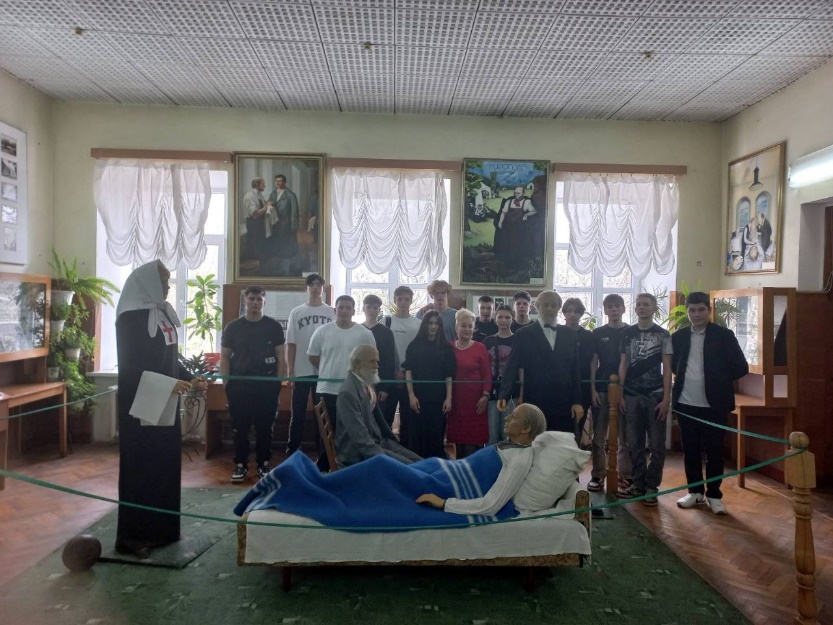 Урок-беседа  «Востребованные профессии в области естественных наук (химия, биология, география).
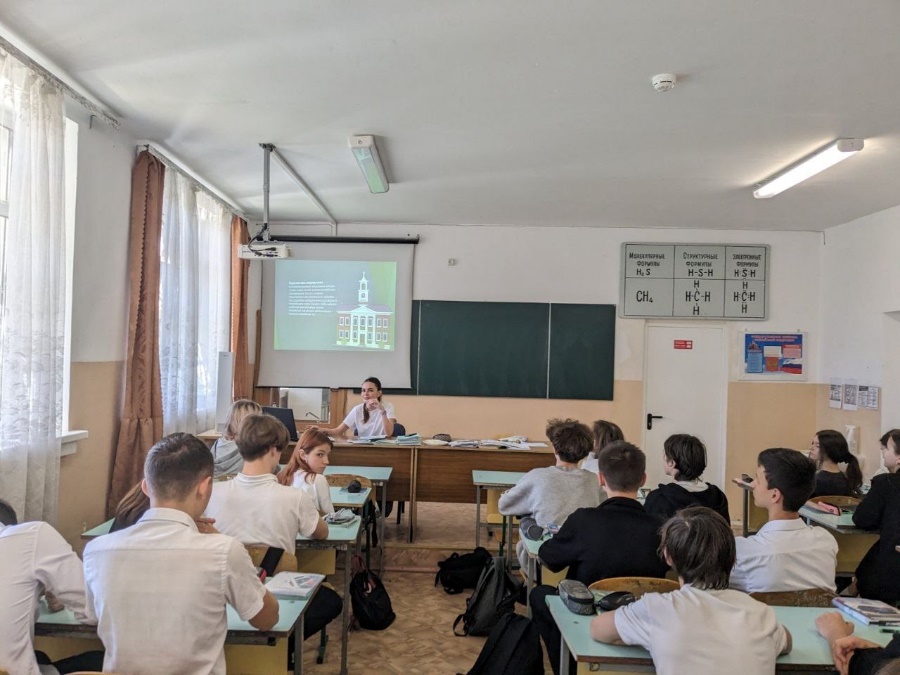 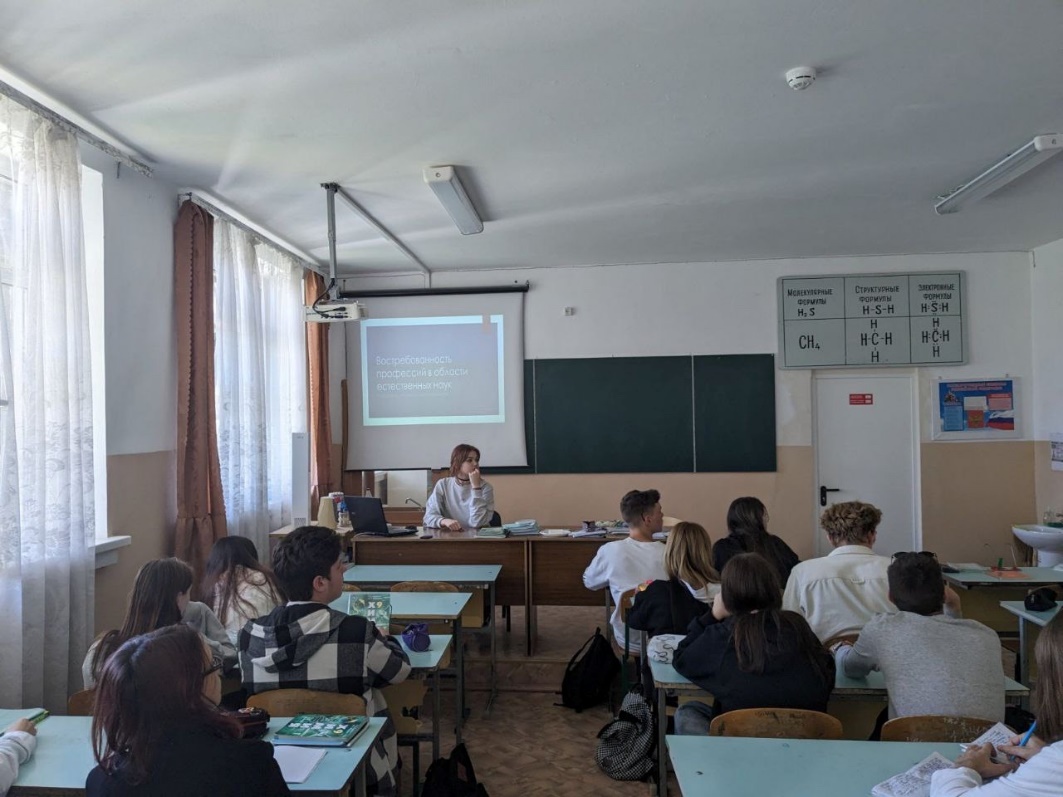 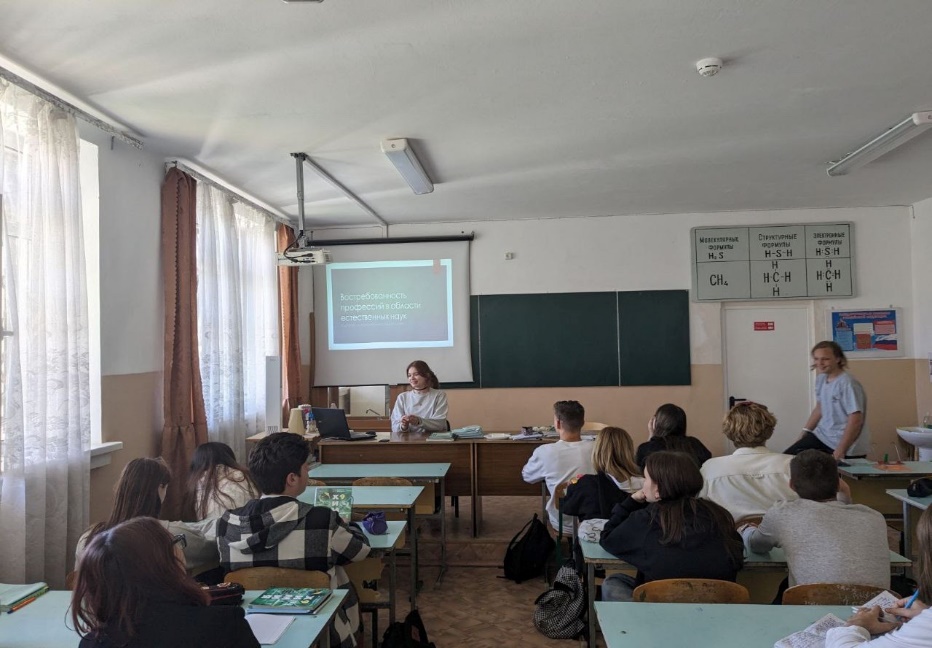 Игра-викторина «Финансовая грамотность в географии»
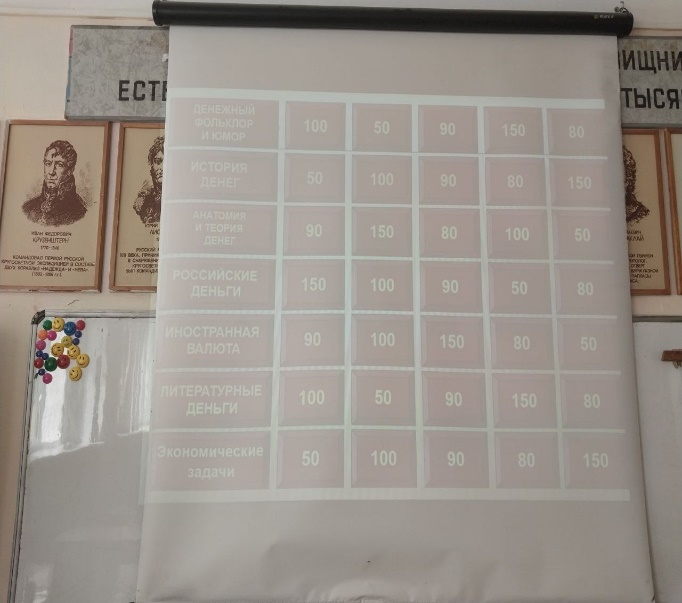 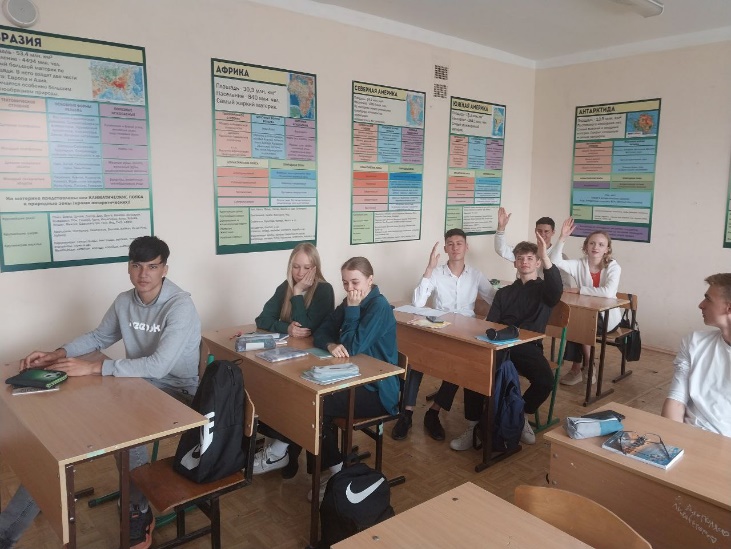 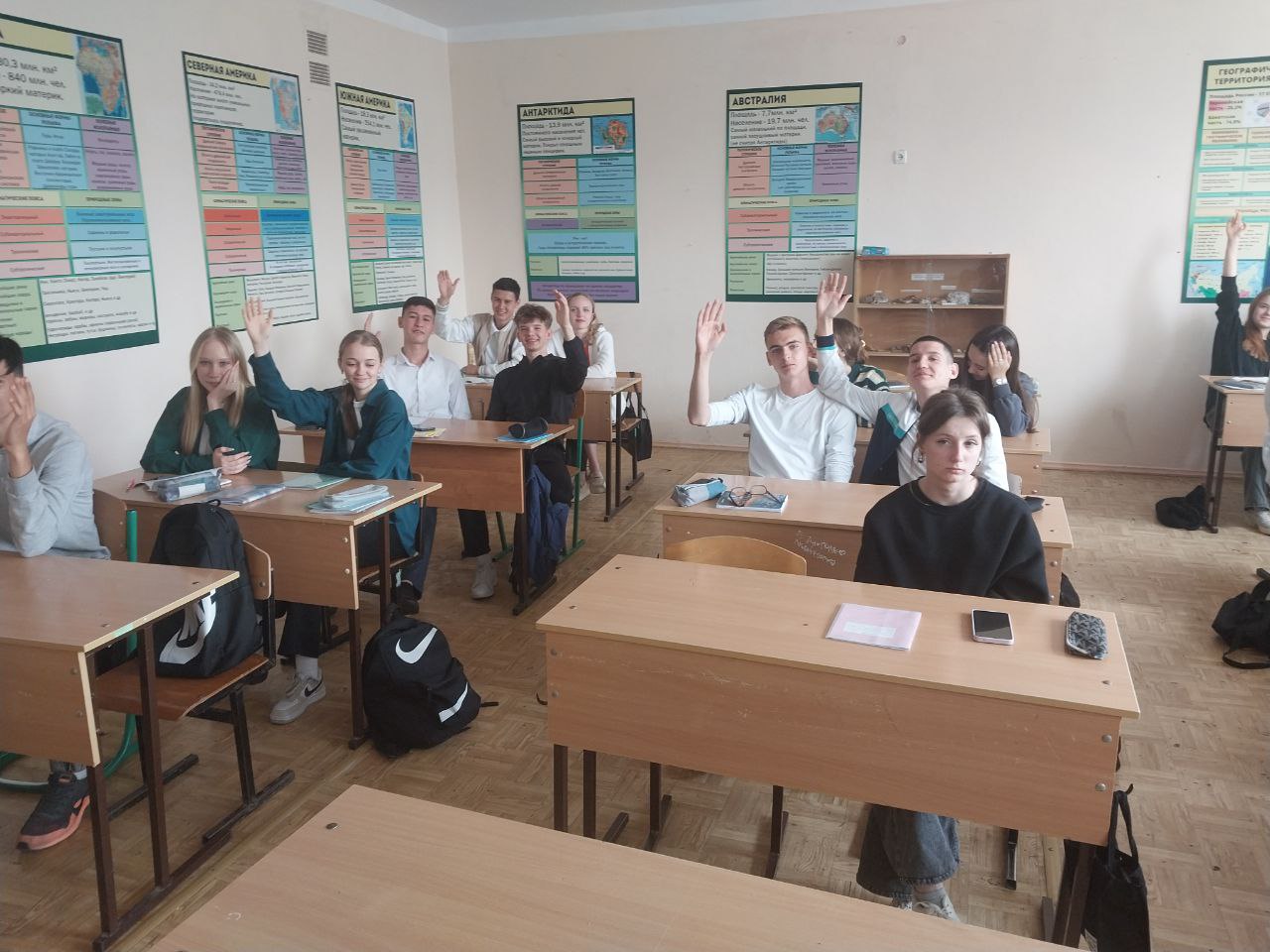 Спасибо за внимание!